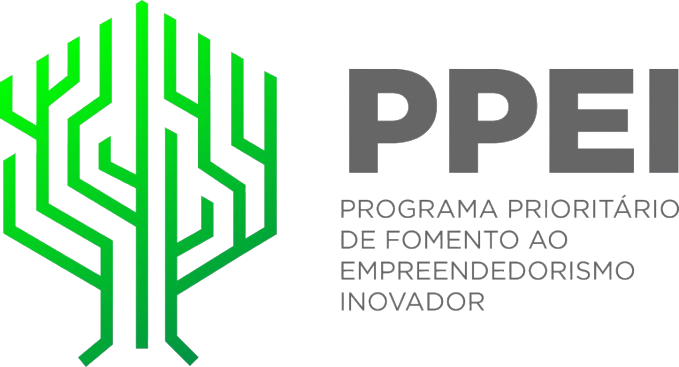 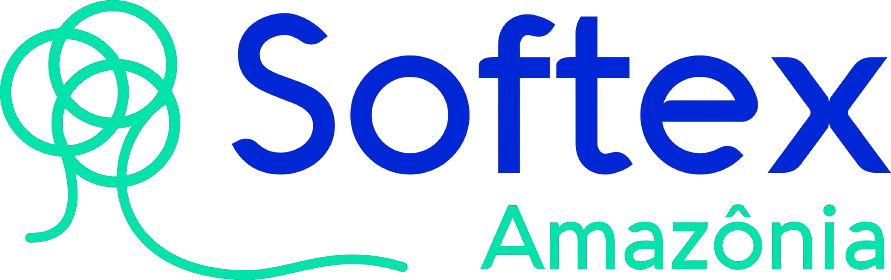 Nome da Startup
e
Logo da Startup 

Nesse infográfico vocês podem usar as cores que quiserem, imagens, colocar a logo da Equipe Empreendedora ou Startup de vocês!
 A criatividade é o que importa agora! 

Lembrem-se, esse documento é o primeiro contato com os avaliadores!
 CAPRICHEM!
Startup


Descreva em forma clara e objetiva o que é sua startup
Problema

Descreva o problema identificado com dados de mercado
Solução

Mostre como seus consumidores se beneficiam do seu produto em uma frase, demonstre o grau de inovação (incremental ou disruptiva, se já lançou MVP no mercado)
Mercado

Mostre o tamanho potencial do seu mercado e apresente de forma clara e objetiva (TAM, SAM, SOM) com fontes de mercado.
Concorrente

O mercado é enorme, mostre onde você se encaixa e por que esse é um bom lugar para estar. Lembre-se: a competição sempre existe. Então liste aqui seus competidores, quem eles são, o que eles fazem bem e onde eles erram. Seja breve e mostre os dados.
Diferenciação

Fale sobre características únicas e experiências da tecnologia da sua startup. Mostre algo que a concorrência  não tem, mas você sim!
Modelo 
de 
negócios

Esse campo é fundamental, mostre de forma clara como funciona seu modelo de negócios.
 (ex: Saas, Freemium…)
Clientes e principais canais de venda

Mostre quem é seu cliente, mercado de atuação (B2B, B2C, B2G, B2C2B…), o quanto já conquistou e onde deseja chegar nos próximos 05 anos.
Histórico e Projeções Financeira (02 anos anteriores e próximos 05 anos)

Receita 2018: R$                                 Descreva o histórico dos últimos dois anos 
Receita 2019: R$                           Descreve a projeção para os próximos cinco anos                        
Receita 2021: R$
Receita 2022: R$
Receita 2023: R$
Receita 2024: R$                                   Use elementos gráficos nesse campo 
Receita 2025: R$                                           Disponíveis no próximo slide
Histórico e Produto / Tecnologia (02 anos anteriores e próximos 05 anos)

Milestones 2018:                                Descreva o histórico dos últimos dois anos 
Milestones 2019:                       Descreve a projeção para os próximos cinco anos                        
Milestones 2021:
Milestones 2022:
Milestones 2023:                                     Use elementos gráficos nesse campo
Milestones 2024:                                         Disponíveis no próximo slide
Milestones 2025:
Oportunidades e Reconhecimentos

Quais programas de desenvolvimento de negócios já participou, prêmios, eventos, advisors e oportunidades.

Utilize apenas logos dos programas e eventos
Investimento

Quanto e para que finalidade irá usar o recurso solicitado no PPEI.
Use elementos gráficos nesse campo 
Disponíveis no próximo slide
Valuation
Já participou de rodadas de investimentos anteriormente? 
Se sim, identifique o seu valor de mercado. Caso não tenha, identifique a participação societária em troca do aporte solicitado no PPEI.
Use elementos gráficos nesse campo
Disponíveis no próximo slide
Fundadores e responsabilidades



                           
                                nome                 nome                nome              nome
                                cargo                 cargo               cargo              cargo
Contatos

Site - Redes Sociais - Email - Telefone
Elementos gráficos editáveis
Elemento 1
Elemento 2
Elemento 3
+25%
+10%
+5%
300
200
100
Elemento 1
23%
48%
Elemento 1
Elemento 2
0
Descrição
Descrição
Jan
Feb
Mar
Apr
May
Elemento 2
10%
19%
Elemento 3
Elemento 1
Elemento 4
Elemento 3
Elemento 2
Descrição
Descrição
Elemento 4
Elemento 3
15
18
13
29
15
17
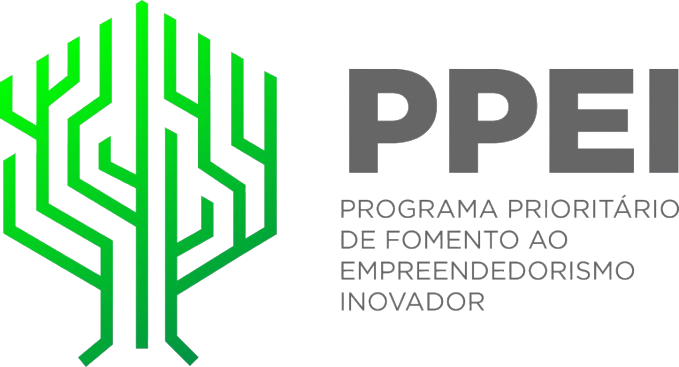 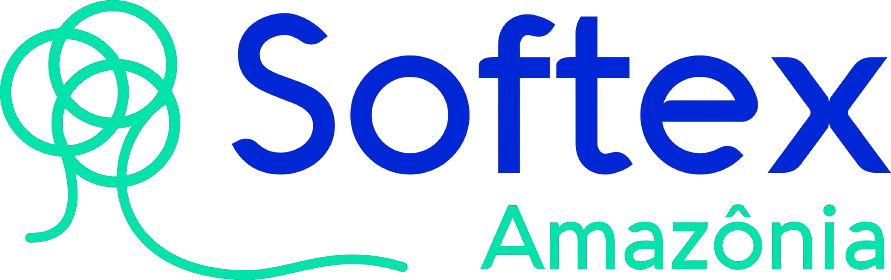 Nome da Startup
e
Logo da Startup
Descreva sua startup
Problema
Solução
Mercado
Concorrente
Diferenciação
Modelo 
de 
negócios
Clientes e principais canais de venda
Histórico e Projeções Financeira (dois anos anteriores e próximos 05 anos)

Receita 2018: R$ 
Receita 2019: R$
Receita 2021: R$
Receita 2022: R$
Receita 2023: R$
Histórico e Projeções de Produto/ Tecnologia  (próximos 05 anos)

Milestones 2018
Milestones 2019
Milestones 2021
Milestones 2022
Milestones 2023
Oportunidades
Investimento
Valuation
Founders


                                                       nome                 nome                  nome                   nome                                  cargo                  cargo                  cargo                   cargo
Contatos